MAG-5.5-T006 - D001 
Test on High-Current HTS cables
D.S. Nickel, N. Bagrets, K.-P. Weiss
FBI – Repair and Upgrade - UPDATE
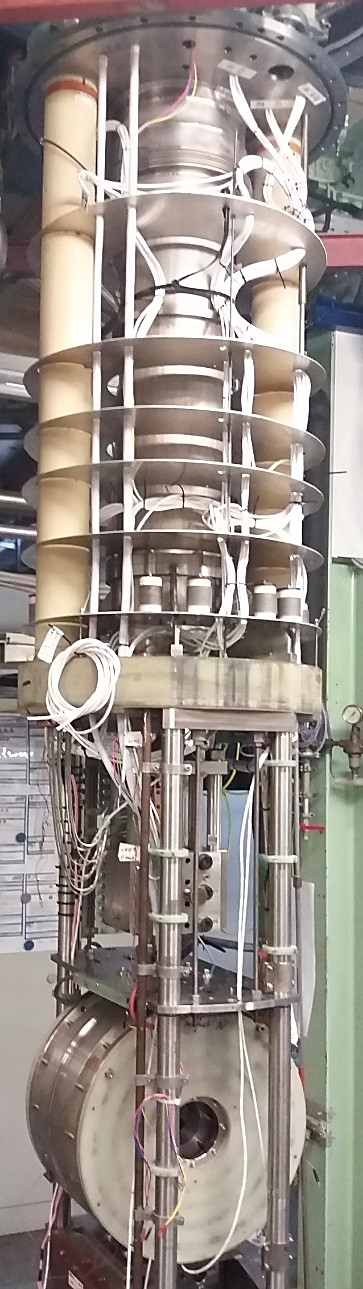 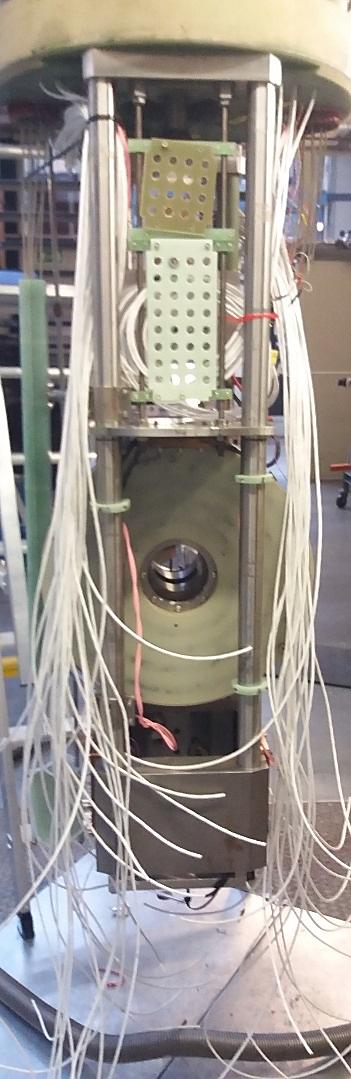 Old current leads and wiring were removed
New current leads were constructed,and prepared for installation
Installation of current leads completed
Sensor wiring in cryostat completed

95% of electronics finished

Work in progress:
Finalization of interconnection of electronics & software 

FBI facility is upgraded to offer additional measurement channels of low voltage signals
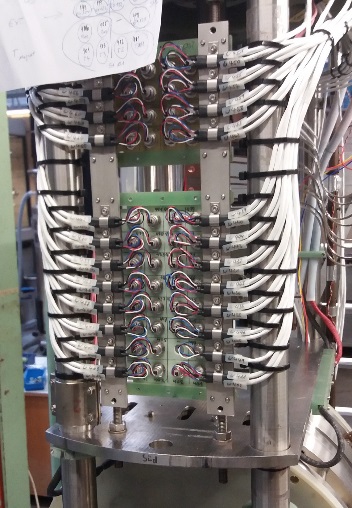 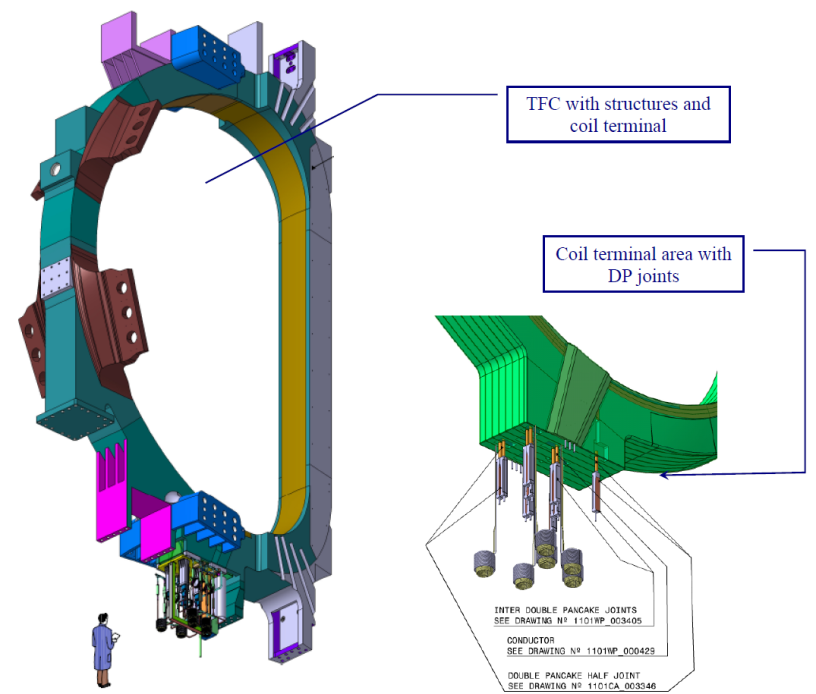 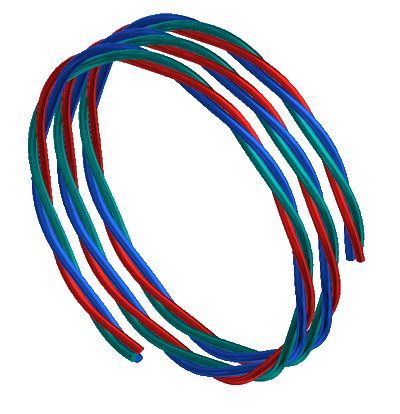 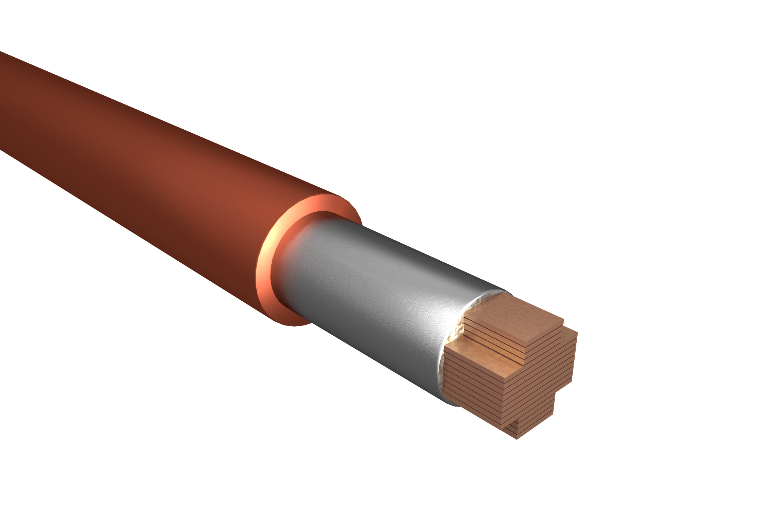 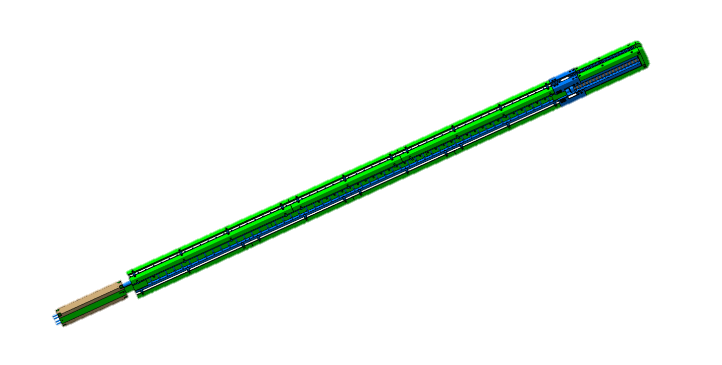 Fusion relevant conditions:
Triplet configuration
Iop > 10 kA @ B > 10 T
Top ≈ 4.5 K
Tests @ 77K, investigating:
Lorentz-forces
bending radii
Experimental setup
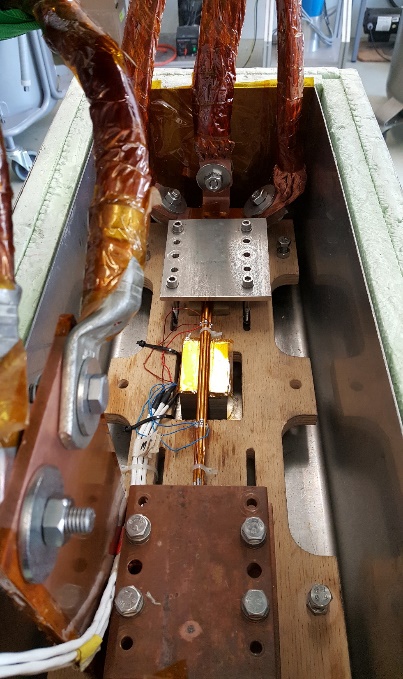 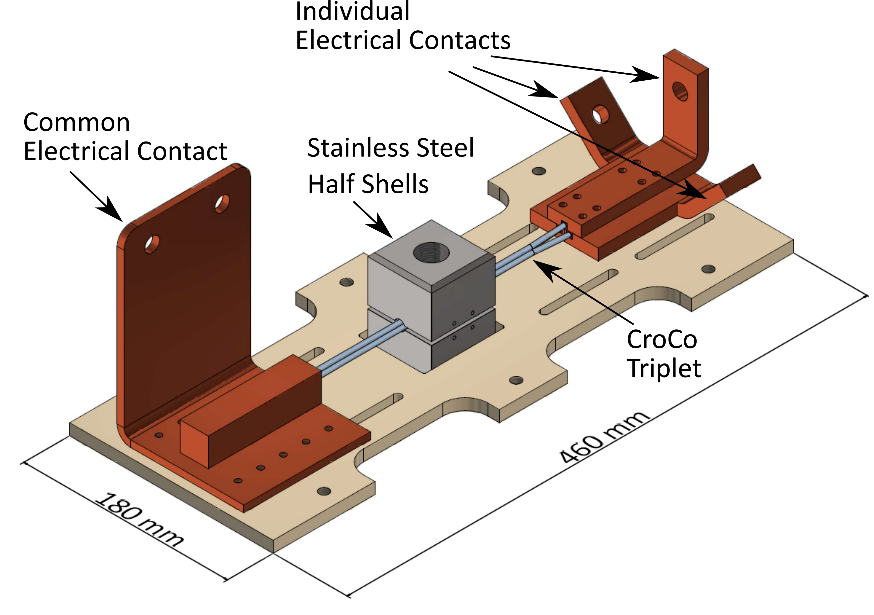 Experimental conditions:
T 	= 77 K Fmax 	= 100 kN   
l,comp  =  56.7 mm
Sample preparation
HTS CroCo samples:
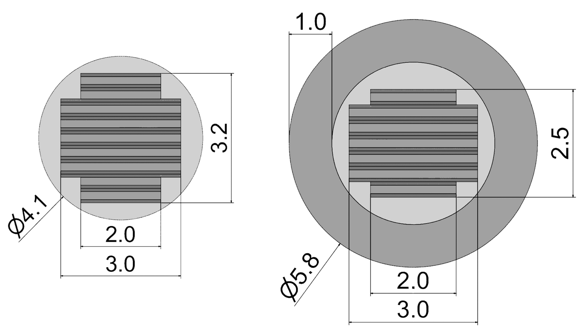 Tapes by Shanghai Supercon. Techn.

3mm ST 1706-07/08/12 and 1708-09/13 
2mm ST 1706-13/14 and 1708-28 
with intermediate Cu
HTS CroCo triplet layouts:
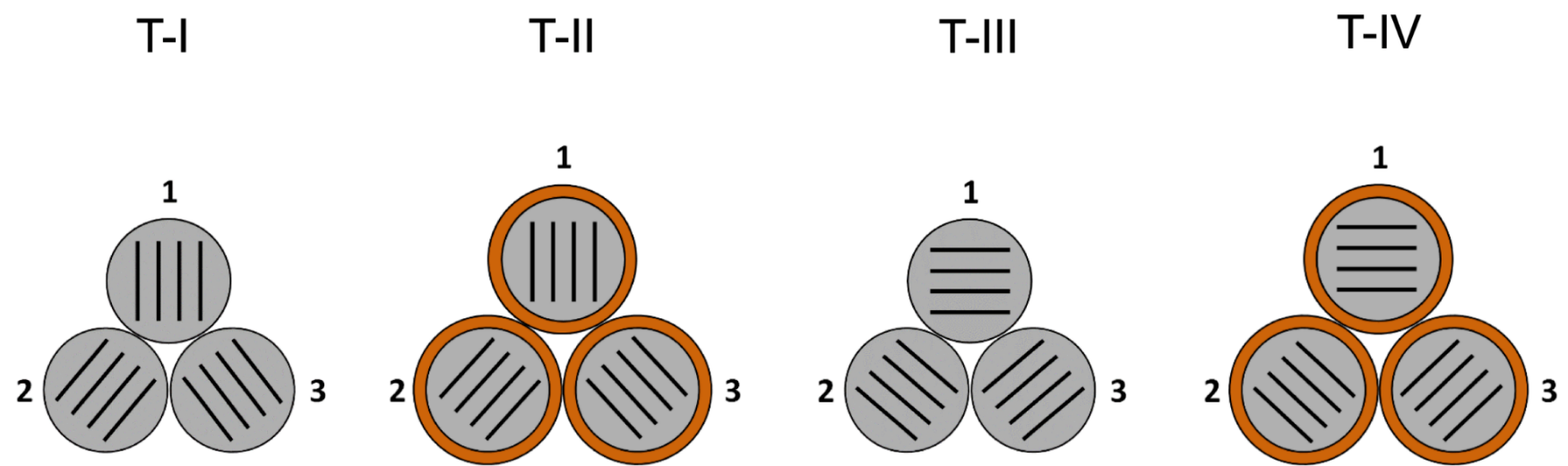 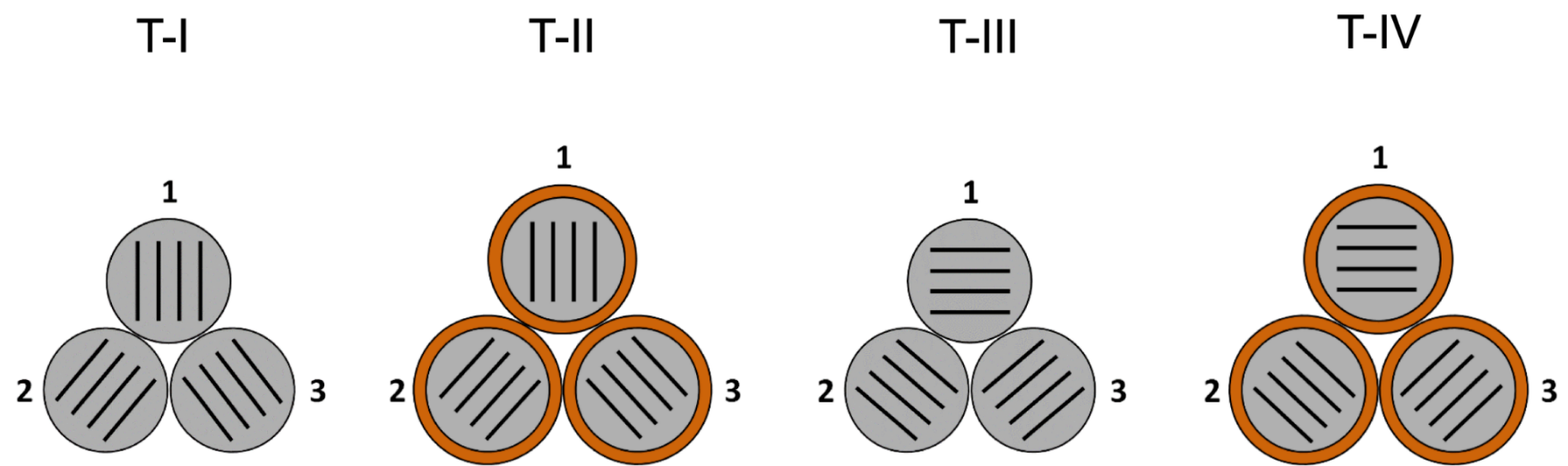 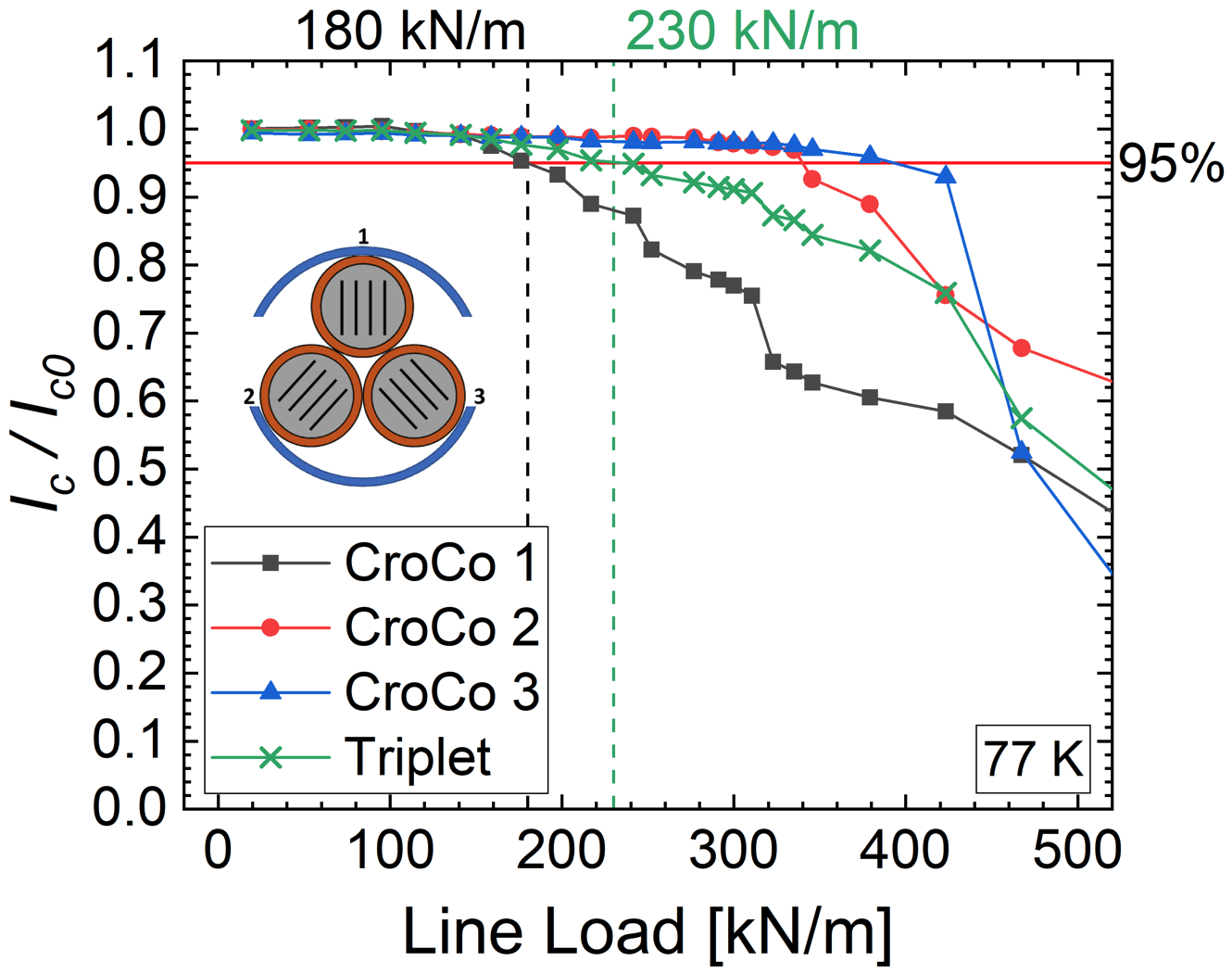 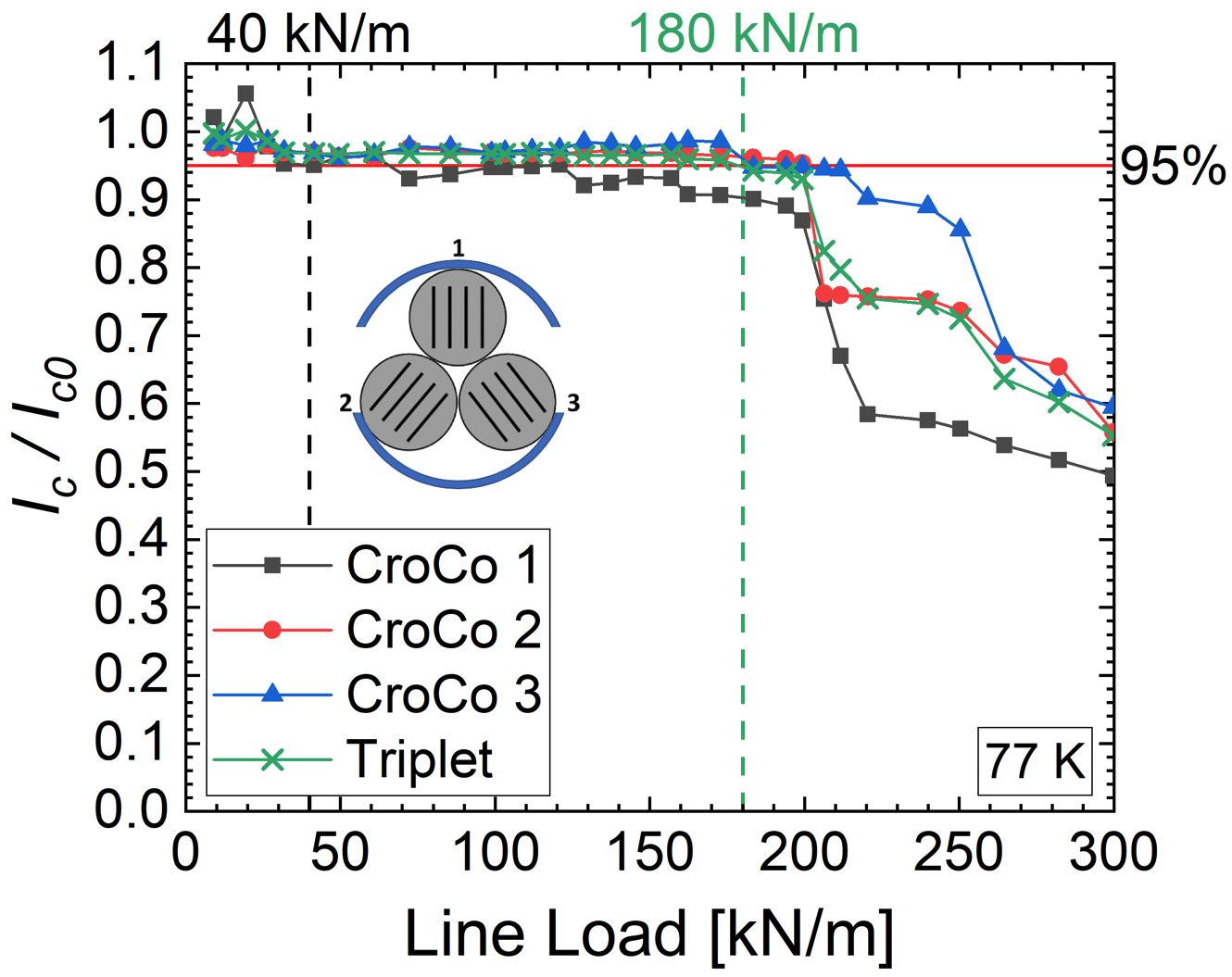 Results 1/2
T-I
T-II
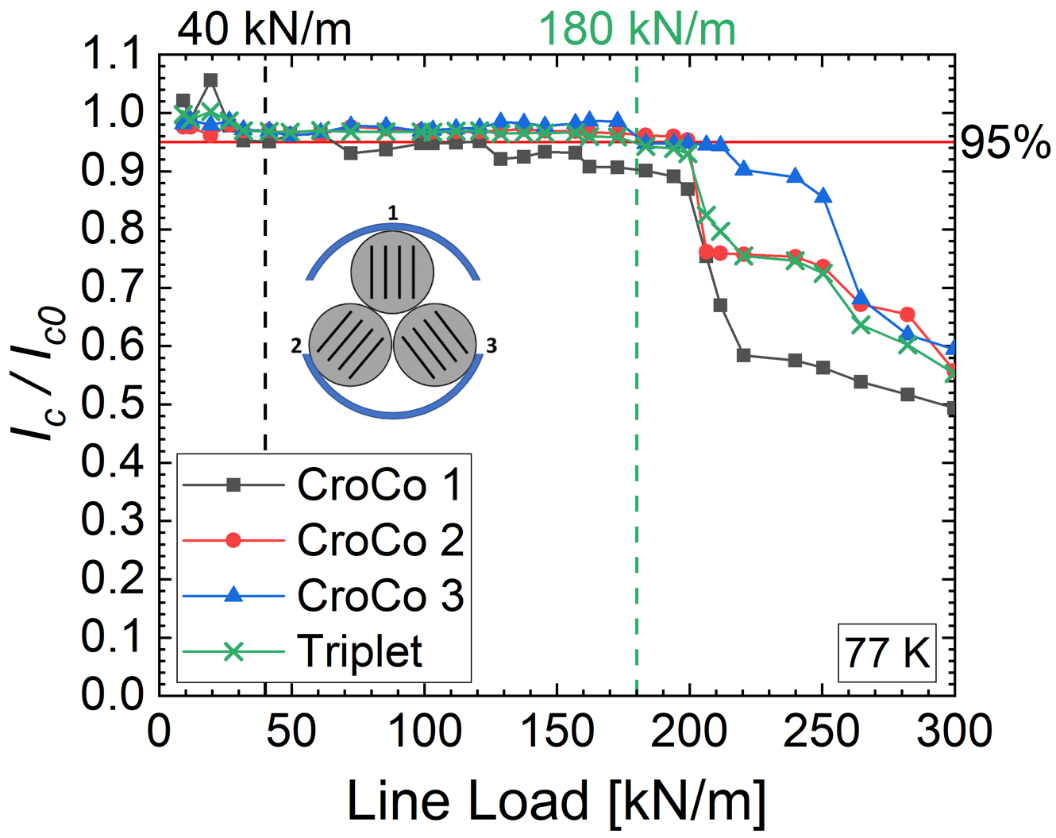 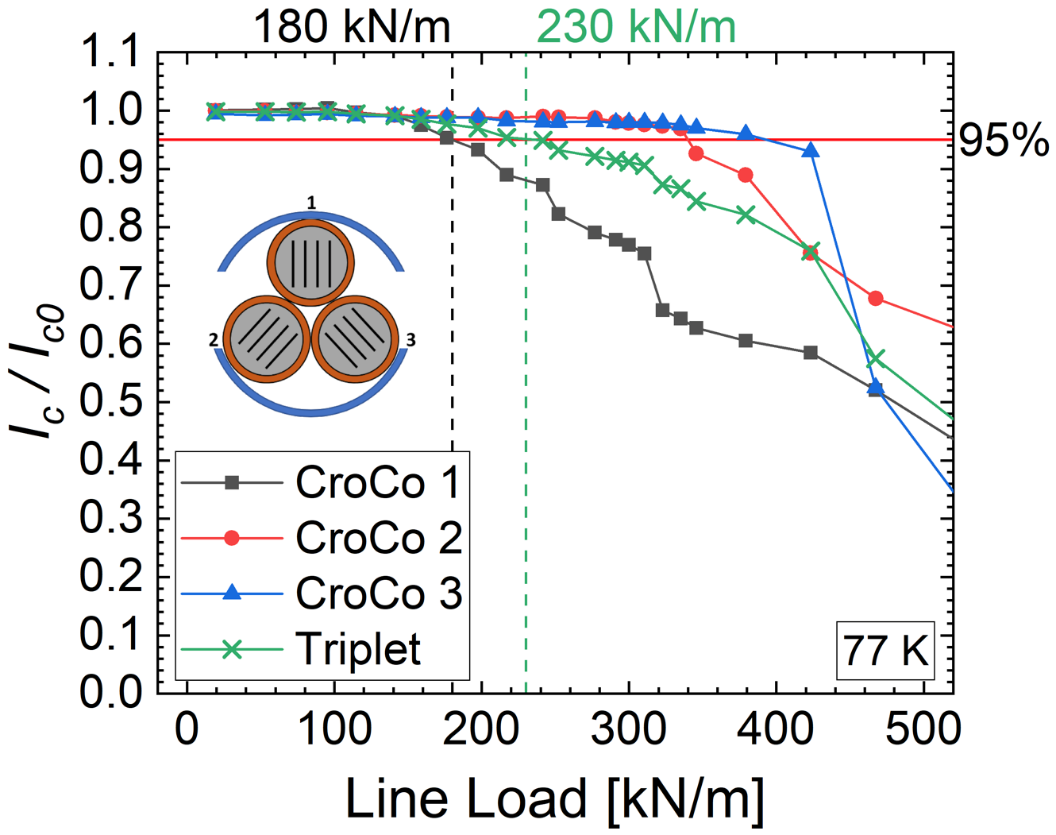 Critical load of CroCo 1 was increased by 350 % from 40 kN/m to 180 kN/m
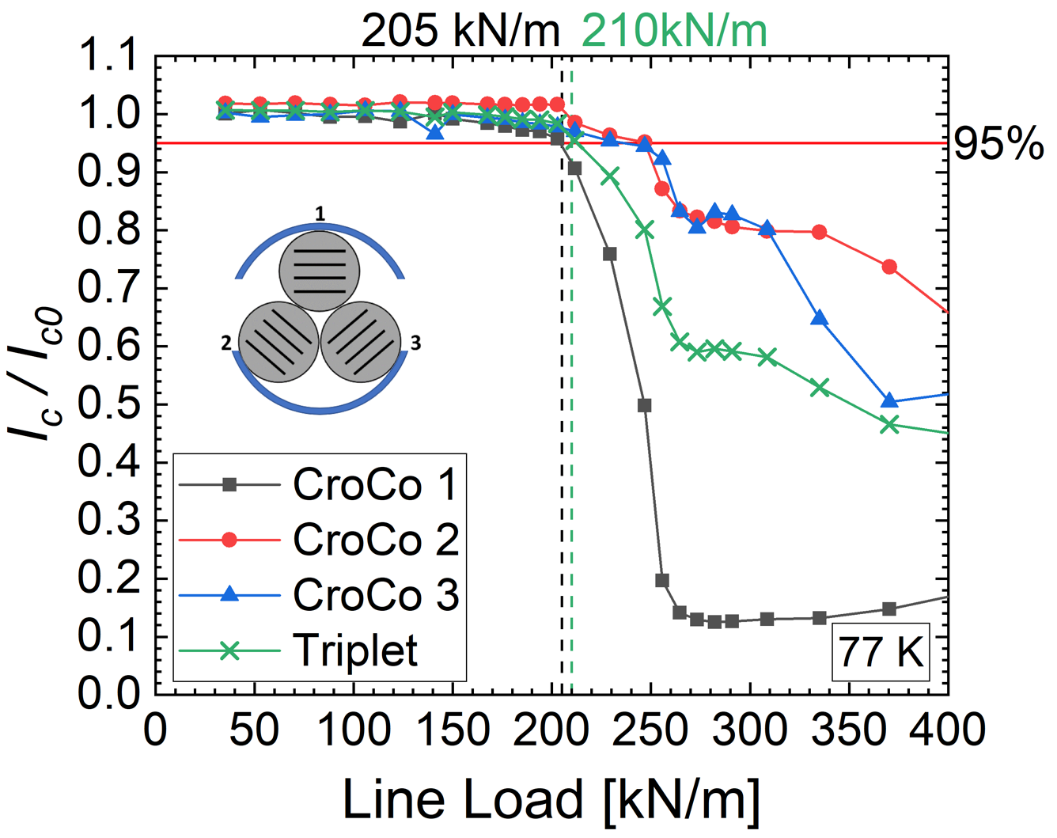 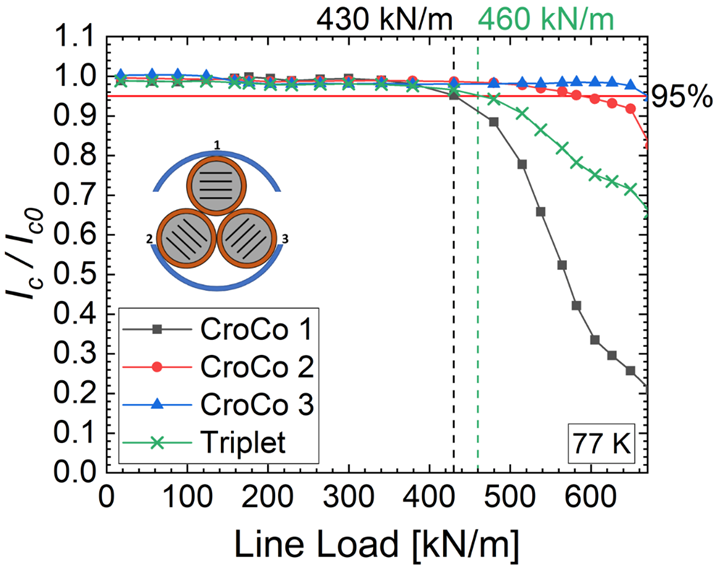 Results 2/2
T-III
T-IV
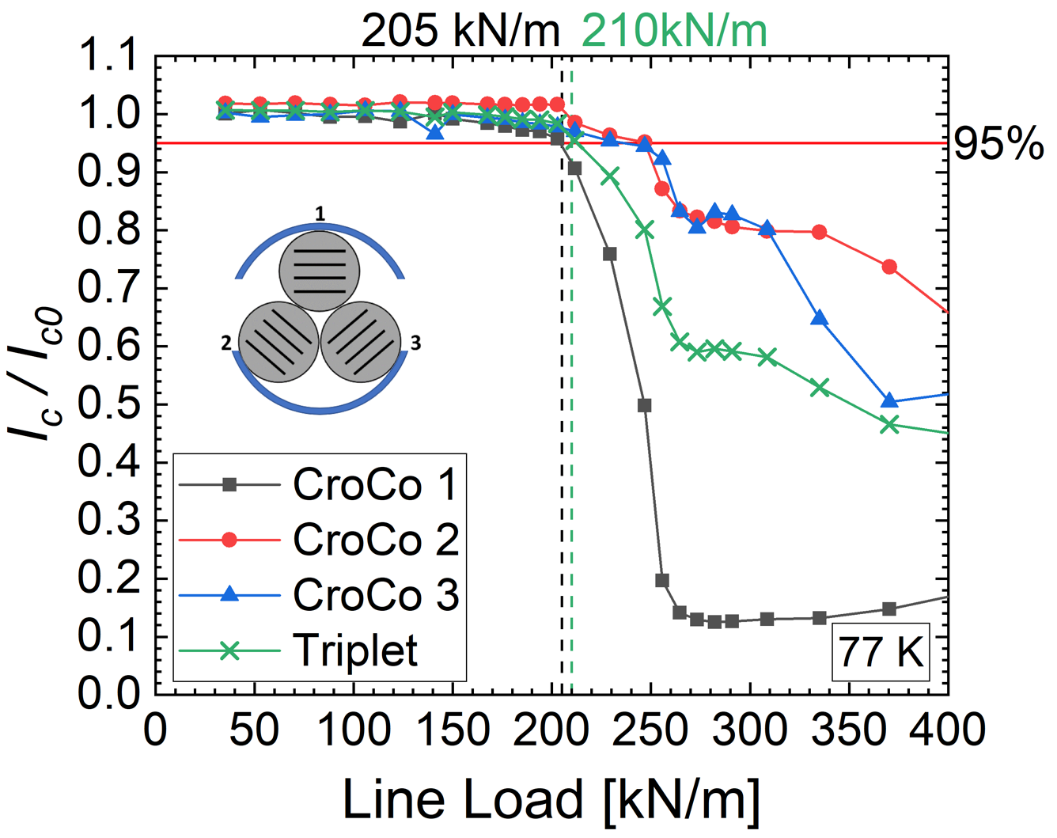 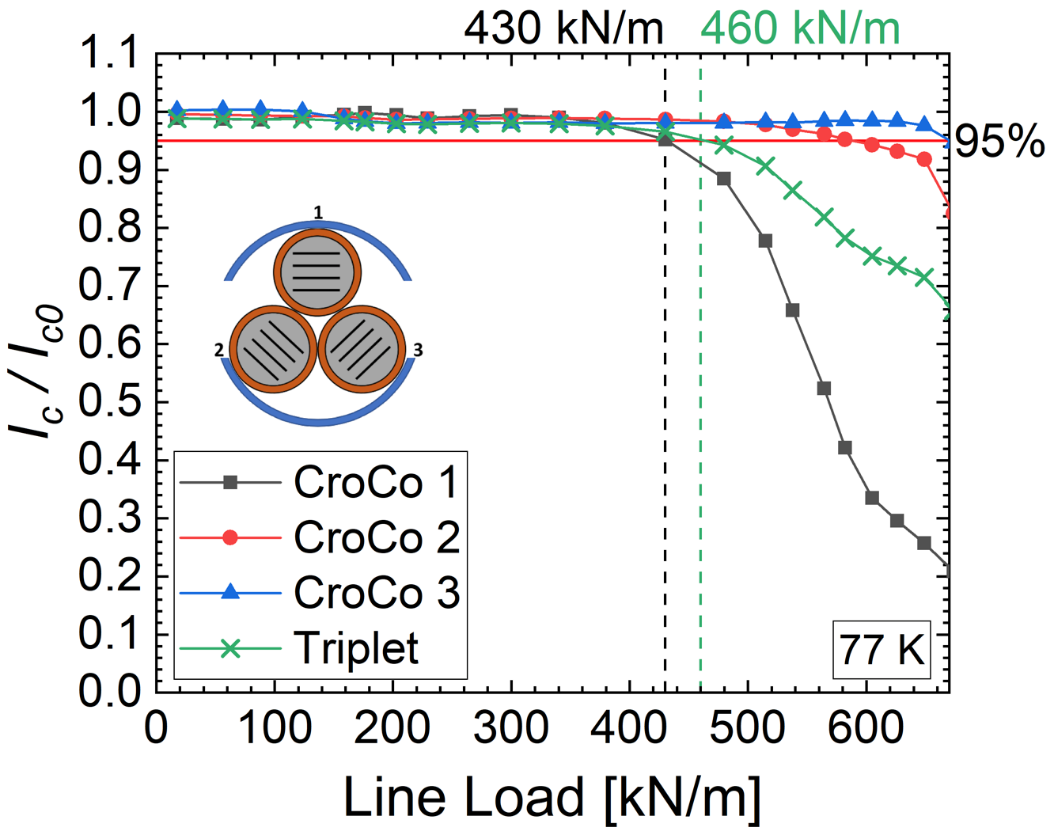 Critical load of CroCo 1 was increased by 110 % from 205 kN/m to 430 kN/m
Post Mortem
After the highest loads the triplet cross-sections reveal massive damages
in case of the samples T-I and T-III without Cu-envelope.
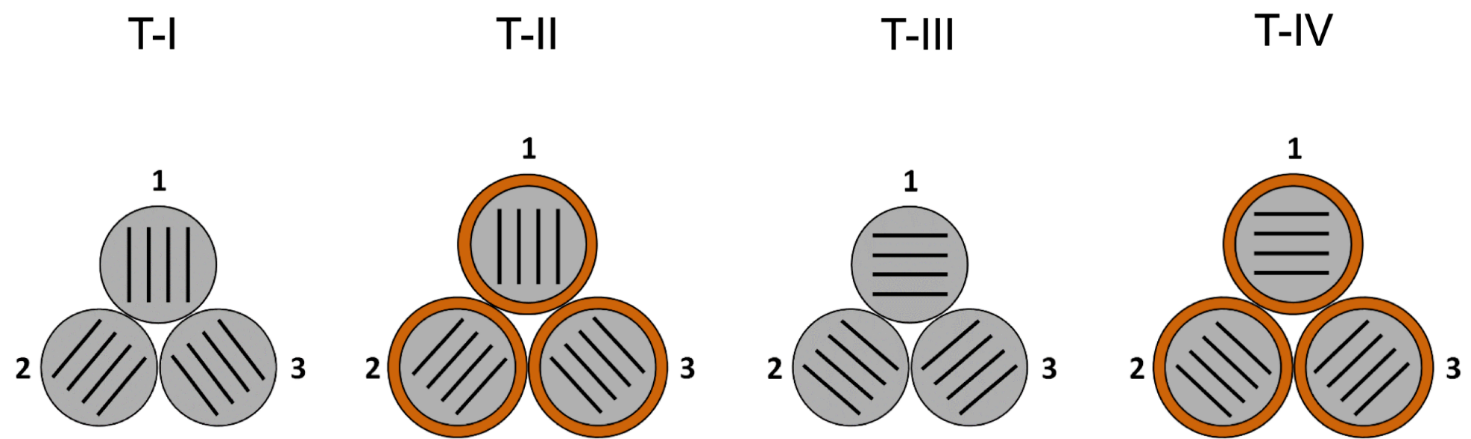 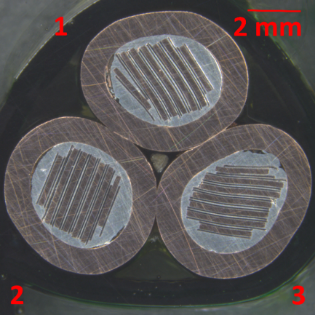 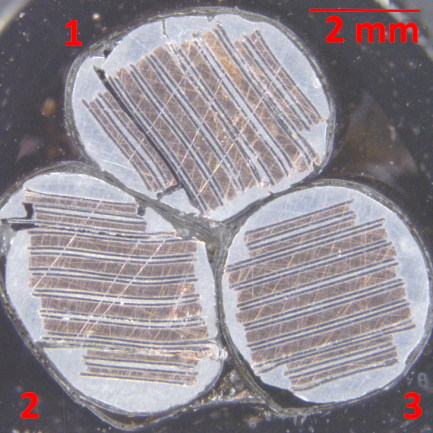 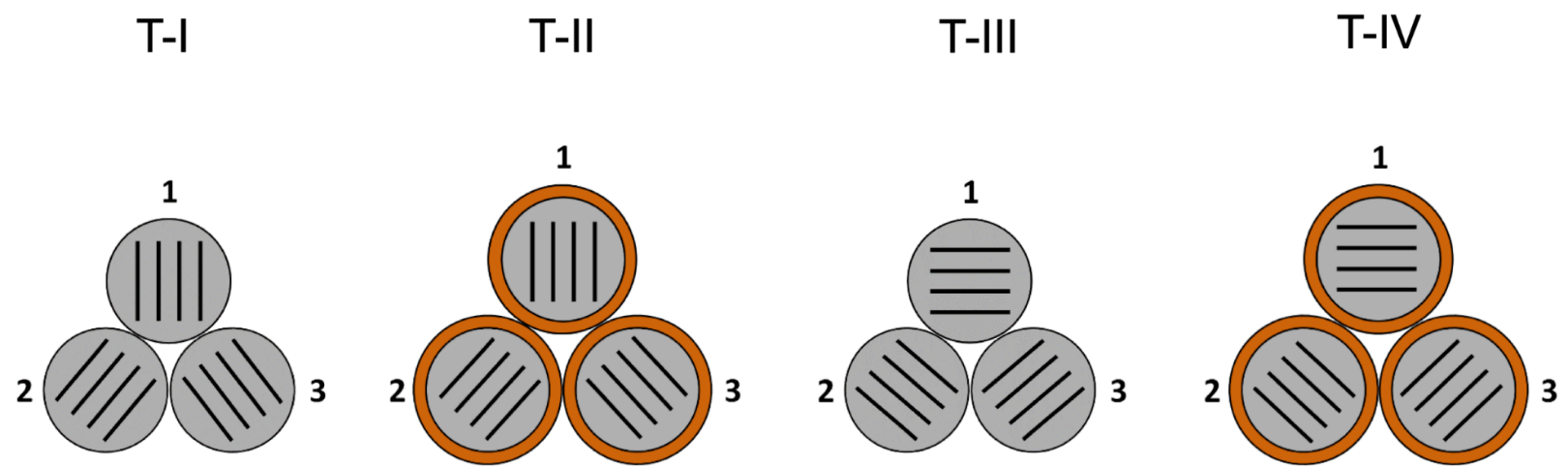 T-I
T-II
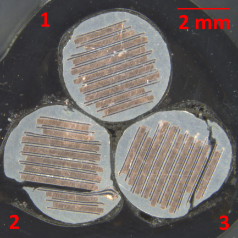 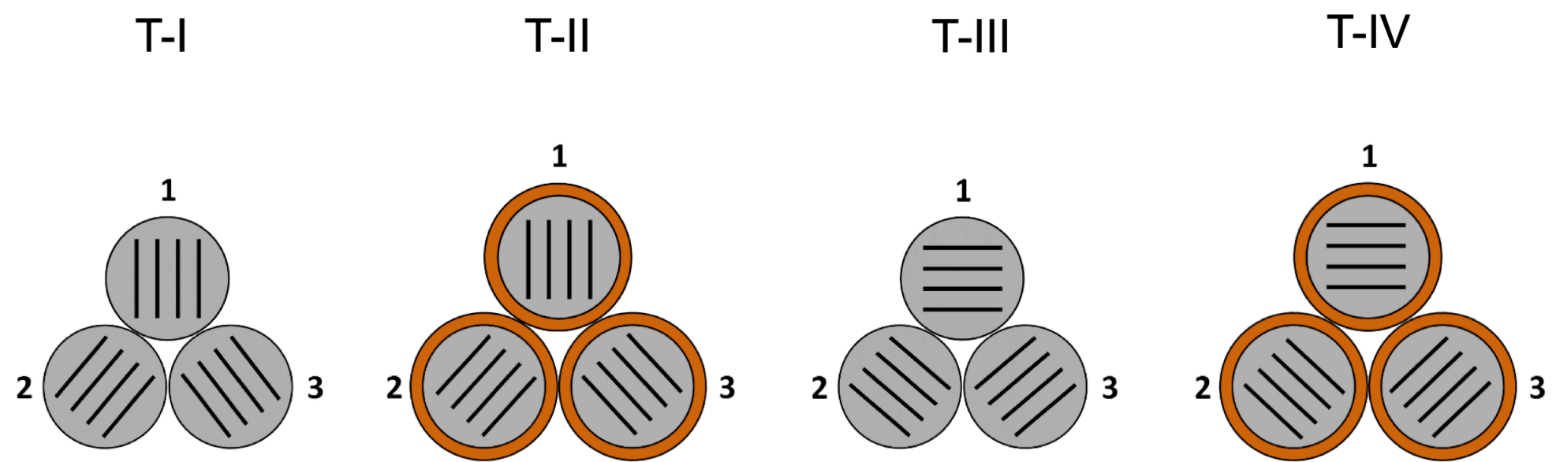 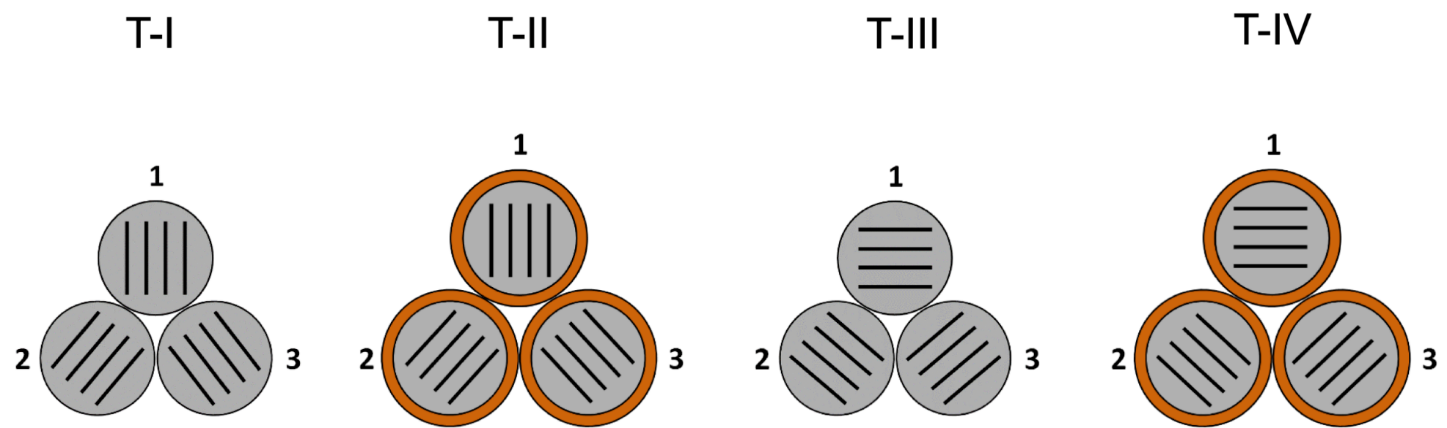 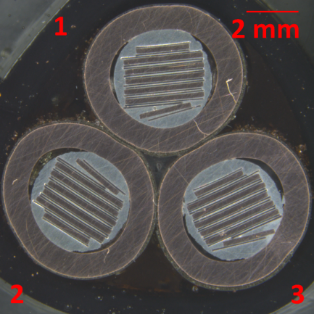 T-III
T-IV
Obviously, the outer Cu-envelope reinforces the HTS CroCos and allows the triplet to withstand higher forces.
Proposal 2020
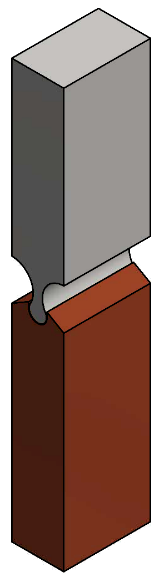 Measurements considering bending and cyclic loading are necessary
Minimizing the impact of Lorentz forces	- by using suitable copper profiles	- each conductor is only loaded with his own Lorentz force	- neighboring forces mitigated through the copper profiles
Mechanical testing of solder to properly design triplet arrangements with conductors in profiles
Tests on LTS-cable joints (SPC)

Start: 01.03.2020
End:  31.10.2020

Resources: 0.1 ppy
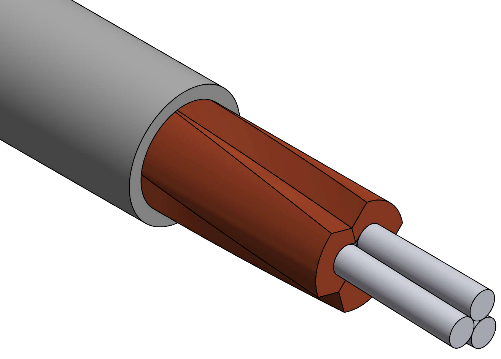 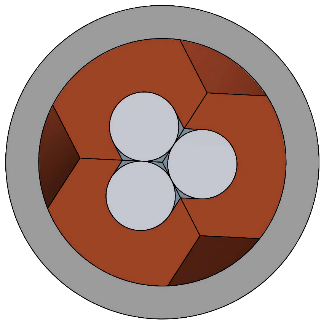 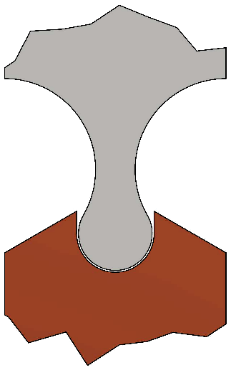